NALBUFIN JAKO VARIANTA INTRAVENÓZNÍ ANALGOSEDACE PŘI RADIOFREKVENČNÍ KATÉTROVÉ ABLACI PRO FIBRILACI SÍNÍ
Veronika Růžičková1, Alan Bulava 1,2,3, Pavla Váchová 1, Miroslava Klimešová 1,  Anna Pražáková1, Šárka Stráská 1, Hana Kukrálová 1, David Sitek 1, Jiří Haniš 1, a Iva Šafaříková 1,2

1 Kardiocentrum, Nemocnice České Budějovice, a.s.
2 ZSF JU v Českých Budějovicích
3 LF UP Olomouc
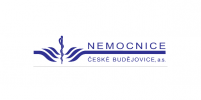 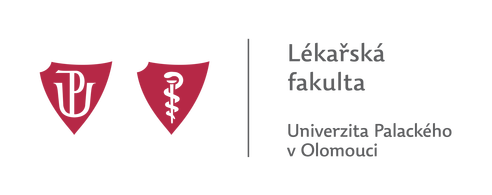 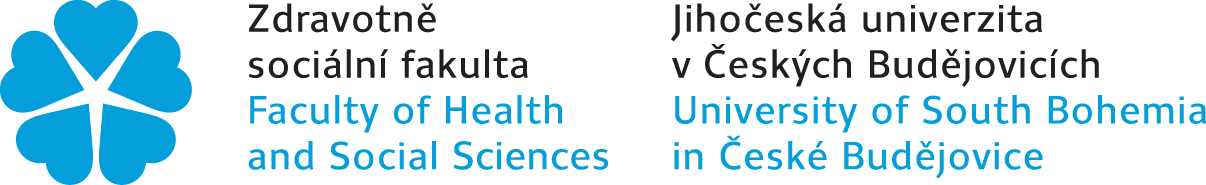 XVIII. České a slovenské sympozium o arytmiích a trvalé kardiostimulaci, Olomouc, 7.-9.11.2021
[Speaker Notes: 10 min + 5 min diskuze, Sesterská sekce – Kardiostimulace, 13:30-15:30, ATLAS neděle 7.11.2021]
Deklarace konfliktu zájmů
RF ablace pro fibrilaci síní
Je v kontrole SR účinnější než podávání antiarytmik, dnes nejčastěji prováděný zákrok v elektrofyziologických laboratořích
Výkony však vyžadují delší dobu a velké množství dodávané ablační energie, což bývá pro pacienta bolestivé. Pro úspěšnost procedury i pro prevenci komplikací je důležité udržovat adekvátní úroveň analgosedace.
Postupy tlumení pacientů při výkonech
Mělčí či hlubší analgosedace
Celková anestézie
[Speaker Notes: Přístupy v sedaci pacientů na elektrofyziologickém sále zahrnují postupy od mělčí či hlubší analgosedace až po použití celkové anestézie. Všechny tyto postupy mají své inherentní limitace i výhody a jejich použití musí být vázáno na materiální a personální možnosti daného centra, individualitu pacienta, předpokládanou délku (náročnost) výkonu a také vlastní schopnosti operatéra.]
Analgosedace
Kombinace i.v. derivátů benzodiazepinu (nejčastěji midazolam nebo diazepam) s fentanylem, což je syntetický opioid s farmakologickými účinky μ-agonisty
Alternativou k fentanylu je ultrakrátce působící remifentanil, jehož nevýhodou je ale nutnost podávání v kontinuální infúzi a relativně úzké terapeutické okno s rizikem významné deprese dechového centra
Jinou alternativou k použití fentanylu je další syntetický opioid nalbufin, který má κ-agonistické a μ-antagonistické vlastnosti. Výhodou nalbufinu je, že má jen minimální potenciál ke zneužívání a nemá žádný účinek na hladké svalstvo zažívacího a močového traktu
[Speaker Notes: Nejčastěji se používá… 
μ-agonisty = Mí agonisty
κ-agonistické = kapa]
Cíl práce
Porovnat subjektivní účinnost ekvianalgetických dávek fentanylu a nalbufinu jako intravenózních analgetik při RFA FiS, množství zaznamenaných komplikací při podávání těchto léků a
zhodnotit spokojenost operatéra s jejich analgetickým účinkem.
Soubor pacientů
konsekutivní pacienti indikovaní k RF ablaci paroxysmální nebo perzistující FiS dle standardních indikačních kritérií
Tito byli randomizováni v poměru 1:1 buď do skupiny s analgosedací za použití kombinace diazepam-fentanyl (FEN) nebo do skupiny s analgosedací za použití kombinace paracetamol-nalbufin (NAL)
[Speaker Notes: Pacientům ve FEN skupině byl před zahájením výkonu podán diazepam 5 mg i.v. a následně cca 5 min před zahájením první RF aplikace 0,1 mg fentanylu i.v. Další dávky fentanylu byly podávány dle klinické potřeby (0,05 – 0,1 mg) s odstupem min. 15-30 minut od podání předchozí dávky až do maximální celkové dávky 0,3 – 0,4 mg během celého výkonu. První podání fentanylu bylo doprovázeno preventivním podáním thiethylperazinu (= Torecan) 6,5 mg i.v. a dávka byla pak opakována dle klinické potřeby ještě maximálně jednou v průběhu výkonu.
Pacientům v NAL skupině byl před zahájením výkonu podán paracetamol 1000 mg i.v. a následně cca 5 min před zahájením první RF aplikace 20 mg nalbufinu i.v. V případě klinické potřeby byla s odstupem cca 15-30 min od podání první dávky podána další dávka 10 mg i.v. (maximální celková dávka 30 mg i.v. během výkonu nebyla překročena). Thiethylperazin 6,5 mg i.v. byl pacientů v NAL skupině podáván jen na základě klinické potřeby.]
Pacienti
[Speaker Notes: Pacienti z obou skupin se statisticky významně nelišili z hlediska věku, body mass indexu (BMI) a ani v základních echokardiografických parametrech. 
1- Ve FEN skupině však bylo procentuálně více žen.
2 - Procentuálně byly počty pacientů s paroxysmální a perzistující FiS také porovnatelné]
Doba výkonu a RF čas
Doba výkonu
100 ± 22 min ve FEN vs. 102 ± 26 min v NAL, p = 0,78)
Doba aplikace RF energie
26 ± 9 min ve FEN vs. 29 ± 11 min v NAL, p = 0,50
Počet RF aplikací
67 ± 23 ve FEN vs. 64 ± 22 v NAL, p = 0,46
[Speaker Notes: Doba ablačního výkonu, doba aplikace RF energie a počet jednotlivých RF aplikací byly mezi skupinami srovnatelné. Tedy v žádné ze sledovaných skupin s analgosedací fentanylem nebo nalbufinem nebylo použito více RF aplikací či delšího času aplikace RF energie.]
Vnímání bolesti z pohledu pacienta a operatéra
* p = 0,59, $ p = 0,92
[Speaker Notes: Pro hodnocení subjektivního vnímání bolesti během výkonů byla použita vizuální analogová škála bolesti (VAS) na stupnici 0-10, kdy hodnota 0 znamenala vůbec žádnou bolest a hodnota 10 pak nejvyšší představitelnou bolest, tak jak pacienti po provedené intervenci subjektivně verbálně úroveň vyvolané bolesti hodnotili.
Pro hodnocení adekvátnosti analgetického účinku operatérem byla použita čísly vyjádřená Likertova škála od 1 do 5, kdy 1 znamenalo „žádné limitace provedení výkonu z důvodu algické reakce pacienta na aplikace RF energie, 2 znamenalo „mírné limitace“, 3 znamenalo „větší limitace“, 4 znamenalo „velké limitace“ (např. nedodání cílového množství RF energie, opakované časté ukončení RF aplikací na přání pacienta apod.) a 5 pak „neproveditelný výkon“ (např. předčasné ukončení operace). 
Je patrné, že obě dvě analgetická schémata se v účinnosti nelišila ani z hlediska pohledu pacienta, ani z hlediska pohledu operatéra.]
Nežádoucí účinky analgetických schémat
[Speaker Notes: 1 - Projevily se však sice nečetné, ale typické nežádoucí účinky fentanylu, jako nauzea, vomitus, ale vzácněji i závažnější reakce jako je hypotenze vyžadující i.v. inotropní léčbu a útlum dechového centra vyžadující přechodnou podporu ventilace či svalová ztuhlost (celkem 8 % pacientů).
2 - Prakticky jediným nežádoucím, ale na druhé straně zase dobře snášeným a v podstatě „benigním“ účinkem nalbufinu bylo nadměrné pocení, což bylo v naší studii patrně potencováno i protokolárním podáním paracetamolu.]
Závěry
Novější analgosedační režim za použití i.v. kombinace paracetamol-nalbufin je u pacientů podstupujících RFA pro FiS z hlediska subjektivního analgetického účinku srovnatelný s dosud v ČR nejvíce používaným režimem za použití kombinace diazepam-fentanyl a operatérovi dovoluje srovnatelně bezpečné a ve velké většině případů také hladké provedení operačního výkonu.
Hlavní nevýhodou kombinace paracetamol-nalbufin je vysoká incidence nepřiměřeného pocení.
Při použití kombinace benzodiazepin-fentanyl je pak nutné počítat s relativně vzácnými, ale závažnými nežádoucími účinky, zejm. těžká hypotenze vyžadující inotropní podporu a dočasný útlum dechového centra.
Děkuji za pozornost…
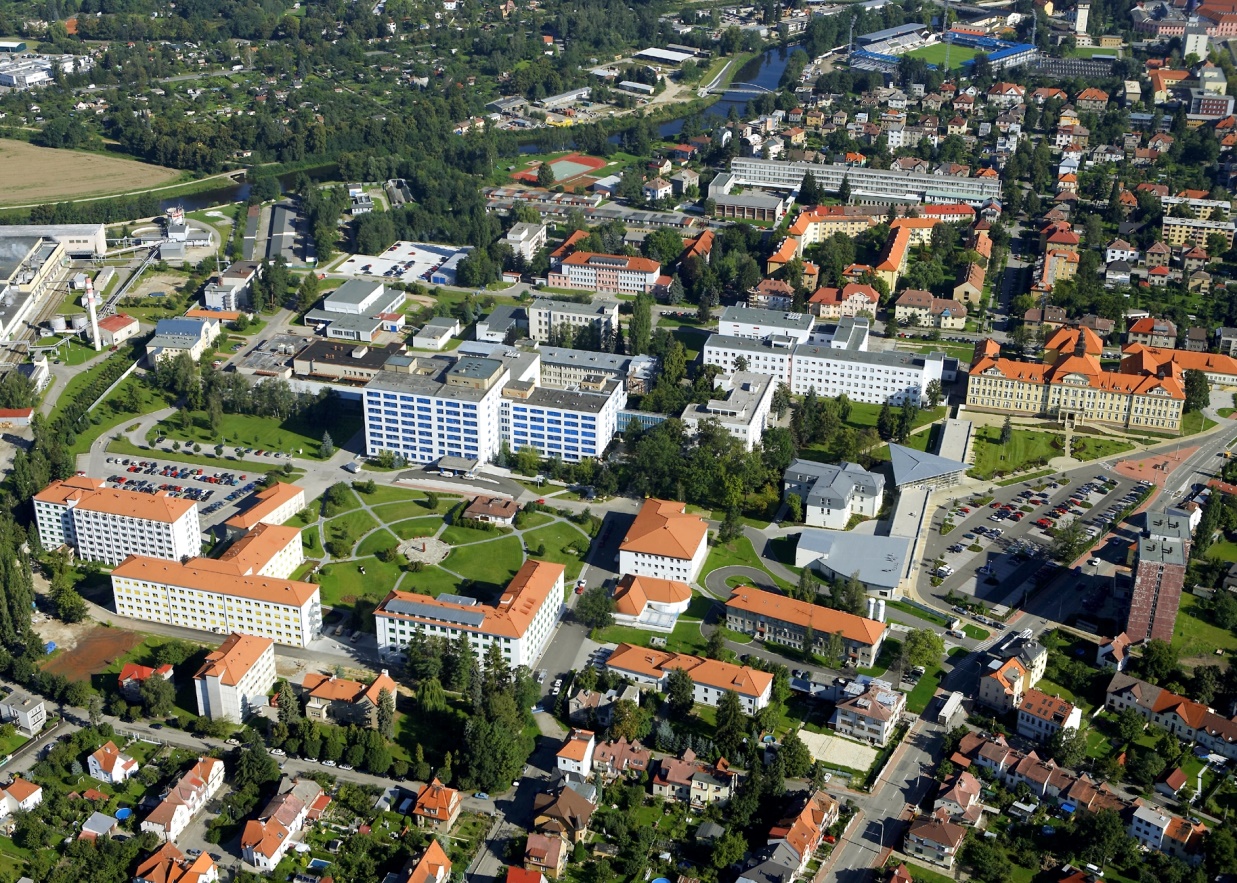 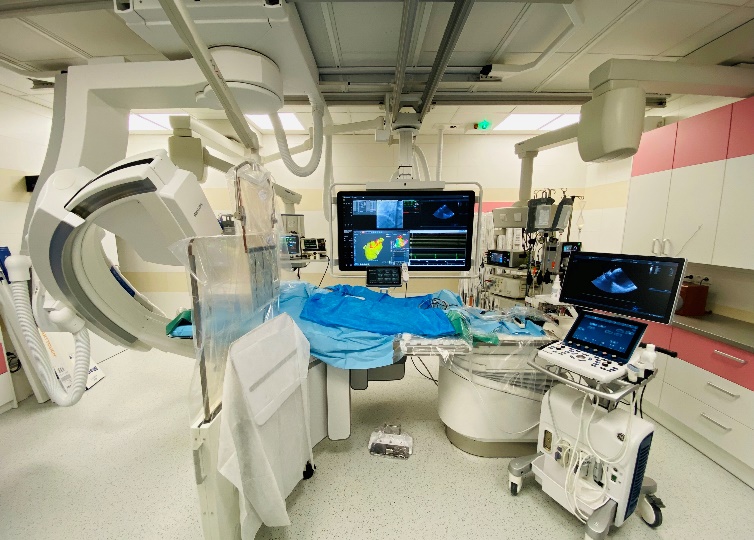